Rtg. vyšetření dutiny hrudní IV(Mediastinum)
MVDr. Pavel Proks, Ph.D.
MVDr. Ivana Nývltová
Obsah
Základní anatomie mediastina
Rtg. interpretace fyziologických nálezů mediastina
Faktory ovlivňující rtg. interpretaci mediastina
Rtg. interpretace základních patologií mediastina
Základní anatomie mediastina
Mediastinum
Mediastinum = centrální prostor v dutině hrudní
Začíná od ATCr a končí bránicí
Kraniálně komunikuje s cervikální fascií, kaudálně s retroperitoneálním prostorem
U většiny psů a koček je fenestrované – komunikace mezi levým a pravým hemitoraxem
Mediastinum
Dělení didaktické (dle srdce): 
kraniální
střední (srdce)
kaudální
Dělení dle trachey:
dorzální (nad tracheou)
ventrální (pod tracheou)
Mediastinum
Fyziologicky rtg. detekovatelné
Pravidelný rtg. nález
Nepravidelný rtg. nález
Průdušnice (včetně bifurkace)
Srdeční silueta
Aorta (descendens)
Zadní dutá žíla
Thymus (juvenilní jedinci)
Jícen (pouze jeho část, plyn nebo tekutina v jícnu)
V. azygos (zcela výjimečně u psů s hlubokým úzkým hrudníkem)
Fyziologicky rtg. nedetekovatelné
Nervy:
n. vagus, n. phrenicus, n. laryngeus reccurens
Mízní uzliny:
sternální/mediastinální/tracheobronchiální
Truncus pulmonalis
Přední dutá žíla a její větve (v. thoracica interna)
Větve aorty:
t. brachiocephalicus
a. subclavia sinistra
Mediastinum
Na nativních rtg. snímcích posuzujeme:
tracheu
aortu (descendens)
zadní dutou žílu (VCCd)
kranioventrální mediastinum
mízní uzliny
(jícen, thymus)
Mízní uzliny
DV projekce
Distribuce mízních uzlin:
sternální 
kraniální mediastinální
tracheobronchiální 
pulmonální (nepravidelné)
Mízní uzliny
LL projekce
Distribuce mízních uzlin:
sternální
kraniální mediastinální
tracheobronchiální
Kranioventrální mediastinum
Zřetelné z LL i DV/VD projekce
Levý kraniální plicní lalok zasahuje více kraniálněji, než pravý kraniální plicní lalok
Pravý kraniální plicní lalok přechází přes mediánní rovinu
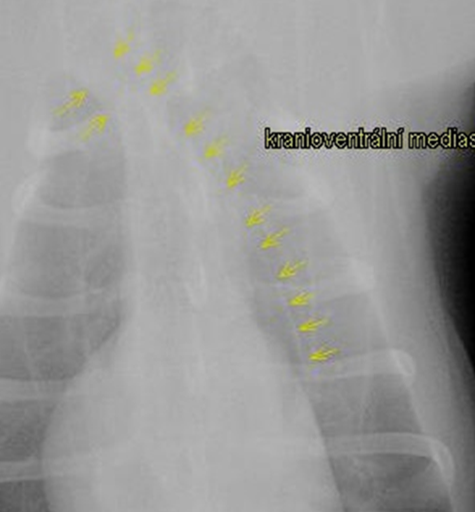 Kranioventrální mediastinum
Kraniální mediastinum – Ca
DV/VD projekce
Posuzujeme jeho šířku
Šířka kraniálního mediastina by neměla přesahovat 2x šířky Th obratle
Dif. dg. rozšíření kraniálního mediastina:
obezita
mediastinální masa
Kraniální mediastinum – Fe
DV/VD projekce
Posuzujeme jeho šířku
Šířka kraniálního mediastina by neměla přesahovat šířku Th obratle
Faktory ovlivňující rtg. interpretaci mediastina
Kraniální mediastinum
Faktory ovlivňující posouzení kraniálního mediastina:
plemenná variabilita
výživný stav (tuk v mediastinu imitující masu)

Hluboký úzký hrudník/hubený jedinec – 1x šířka Th obratle
Sudovitý hrudník/obézní jedinec – 4x šířka Th obratle
Meziplemenná variabilita
Hluboký úzký hrudník
Sudovitý hrudník
Výživný stav
Ca – obézní pacient
Ca – obézní pacient
Výživný stav
Fe – obézní pacient
Fe – obézní pacient
Kaudoventrální mediastinum
Zřetelné pouze z VD/(DV?) projekce
Radioopakní linie mezi levým kaudálním a pravým akcesorním plicním lalokem
U obézních zvířat vyplněné tukem
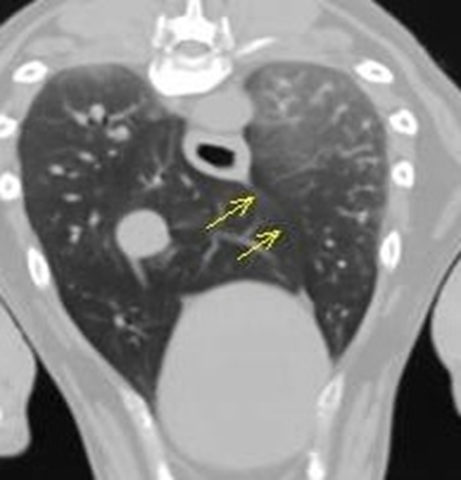 Kaudoventrální mediastinum
DV
VD
Základní anatomie mediastina
Thymus
Thymus
Kraniální mediastinum
Struktura trojúhelníkovitého tvaru
Ca – max. velikost ve 4 M stáří, involuce do 1 roku stáří (vzácně detekován i u starších jedinců, nejčastěji do 6 M stáří)
Fe – involuce od 2. roku stáří
Ca – VD/(DV, LL) projekce
Fe – (LL projekce)
Thymus
Ca – mladý jedinec
Ca – mladý jedinec
Thymus
Fe – mladý jedinec
Fe – mladý jedinec
Thymus
Ca – starší jedinec
Ca – starší jedinec
Základní rtg. interpretace patologií mediastina
Mediastinální masa
Masa = léze opacity měkké tkáně nad 3 cm
Častá u psů a koček
Vrozené/získané
Původ masy:
mediastinální struktury (thymus, mízní uzliny, srdce, jícen)
z okolních struktur (plíce, bránice, hrudní stěna)
systémová onemocnění (lymfom, mykotické infekce)
Mediastinální masa
Dif. dg.:
lymfadenopatie
sternální lymfadenomegalie (patologie v dutině břišní)
thymom (méně častý, u starších jedinců)
bronchiální cysty (vrozené)
Doporučená vyšetření: USG, (CT, MRI)
K definitivní diagnóze nutný odběr vzorků, příp. biopsie ze svodných mízních uzlin
Základní rtg. interpretace patologií mediastina
Kraniální mediastinum
Kraniální mediastinum – masa
Nespecifický nález
Rtg. nález:
nejčastěji kranioventrálně
masa opacity měkké tkáně před srdeční siluetou
vymizení hranice mezi masou a srdeční siluetou
dorzální elevace trachey
kaudální dislokace bifurkace trachey (za 6. mezižebří)
kaudální a laterální dislokace kraniálních plicních laloků
rozšířené kraniální mediastinum
Kraniální mediastinum – masa
Dif. dg.:
lymfadenopatie
neoplazie (lymfosarkom, thymom, maligní histiocytóza, neoplazie vycházející z ektopické tkáně štítné žlázy, lipom, fibrosarkom)
granulom/cysta/absces/hematom
imitace masy v kraniálním mediastinu (pleurální efuze, masa vycházející z kraniálního plicního laloku naléhající na mediastinum, superpozice okolních tkání…)
Kraniální mediastinum – masa
Kraniální mediastinum – masa
DV/VD projekce
Masa opacity měkké tkáně před srdeční siluetou 
Vymizení hranice mezi masou a srdeční siluetou
Kaudální dislokace bifurkace trachey
Kaudální a laterální dislokace kraniálních plicních laloků
Kraniální mediastinum – masa
LL projekce
Masa opacity měkké tkáně před srdeční siluetou
Vymizení hranice mezi masou a srdeční siluetou
Dorzální elevace trachey
Kaudální dislokace kraniálních plicních laloků
Jaká je nejpravděpodobnější diagnóza?
Hypertrofická osteodystrofie
Hypertrofická osteopatie (akropachie)
Osteosarkom
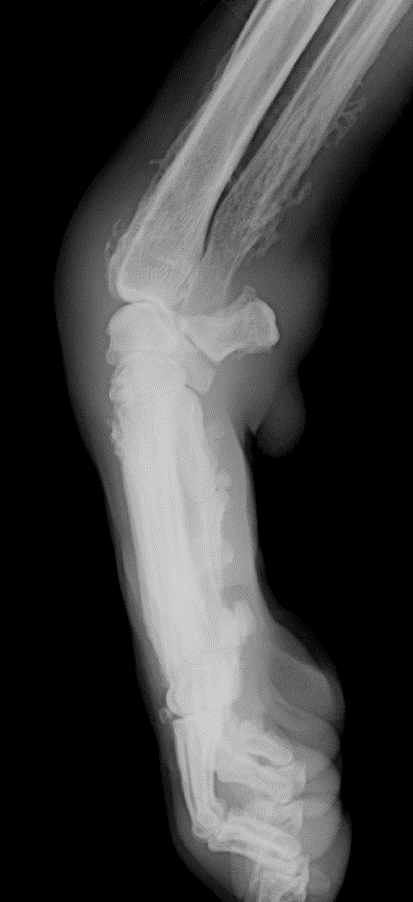 Hypertrofická osteopatie (akropachie)
Při daném nálezu nutné vždy doplnit rtg. hrudníku
Převážná většina pacientů současně trpí nádorovým onemocněním plic
Etiopatogeneze doposud plně neznáma
Při odstranění primární příčiny reverzibilní stav
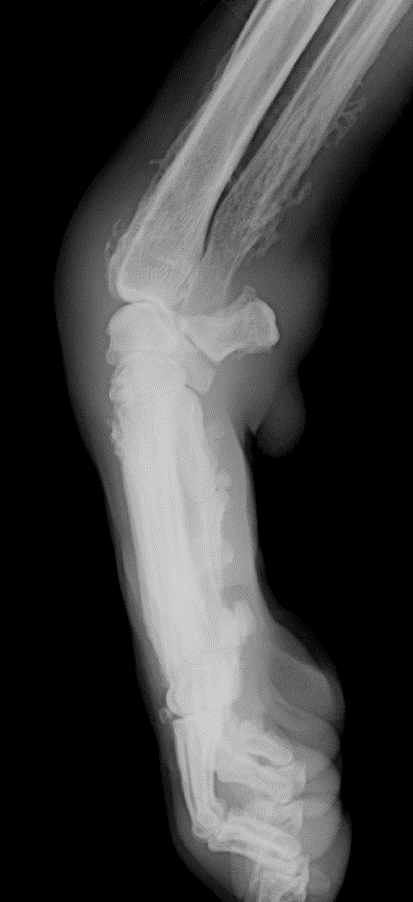 Hypertrofická osteopatie (akropachie)
Rtg. nález:
bilaterálně generalizovaná hladká periostální proliferace
distální část dlouhých kostí (antebrachium, tarzus)
nejčastěji MTC/MTT
kloubní plochy postiženy velmi vzácně (minimum periostu)
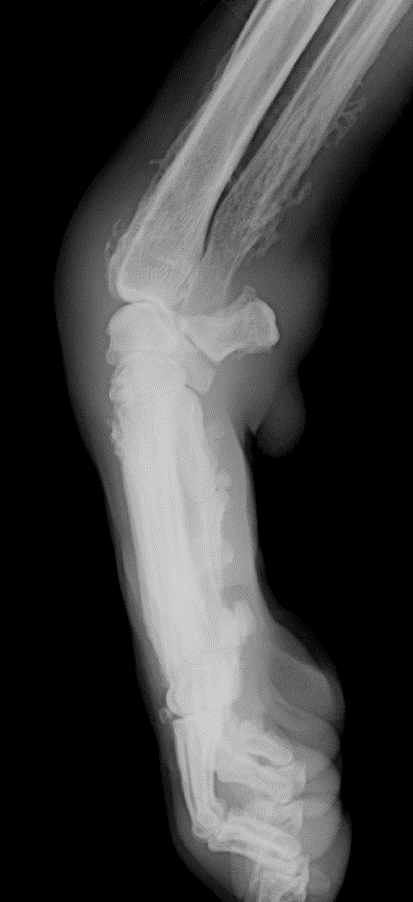 Hypertrofická osteopatie
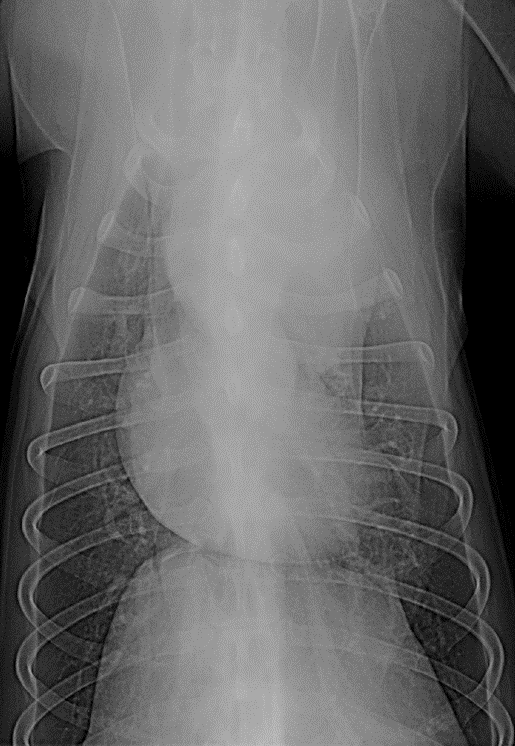 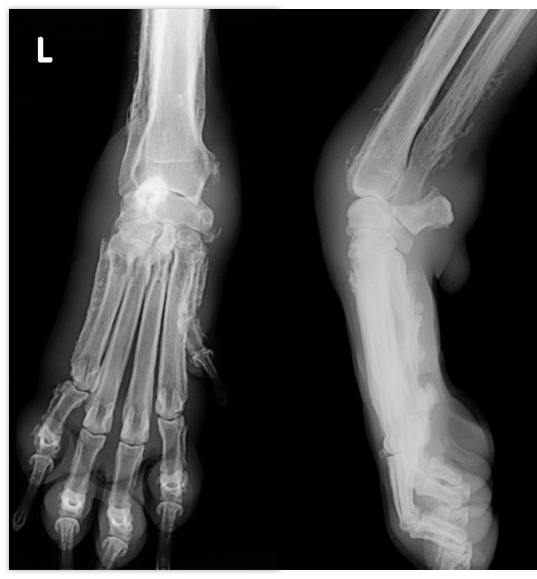 Kraniodorzální mediastinum – masa
Méně častý výskyt
Dislokace trachey
Trachea odtlačena ventrálně
Dif. dg.:
neoplazie neuroendokrinního původu (neurofibrom, PNST)
paravertebrální a vertebrální neoplazie
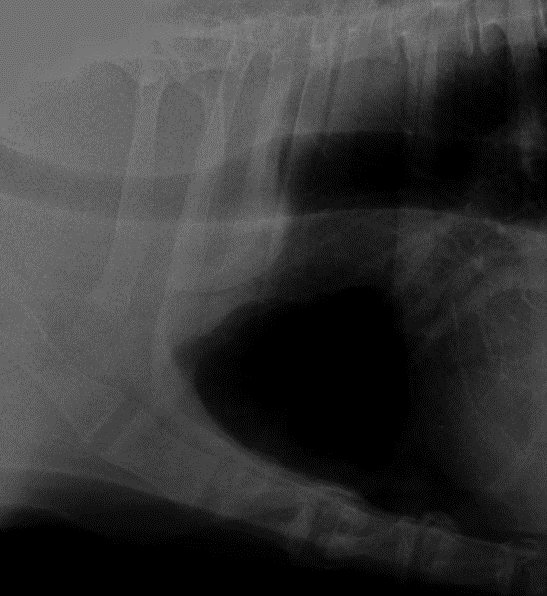 Kraniokaudální mediastinum – masa
Neoplazie srdce:
často postihují povrch srdce nebo povrch velkých cév
primární neoplazie velmi vzácné – nejčastější:
neoplazie srdeční báze (= chemodektomy)
hemangiosarkom (pravé ouško, pravé atrium)
mesotheliom (neoplazie z perikardu)
častější výskyt metastáz (lymfom, hemangiosarkom)
častá detekce kongestivního srdečního selhání a perikardiální efuze
Neoplazie srdce
Tumor srdeční báze (= chemodektom)
Elevace trachey dorzálně opacitou měkké tkáně
Méně invazivní, pomalu metastazují, riziko komprese atrií a zadních dutých žil
Brachycefalická plemena
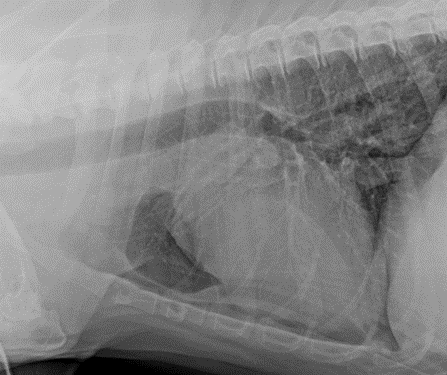 Kraniokaudální mediastinum – masa
Imitace masy:
poststenotická dilatace aorty
truncus pulmonalis
Poststenotická dilatace
Aorta
Truncus pulmonalis
Kaudální mediastinum – masa
Masa vycházející z jícnu:
hiátová hernie
gastroezofageální intususcepce
neoplazie/granulomy
Mediastinální cysta
Absces vycházející z bránice
Neoplazie
Imitace masy:
konsolidace nebo masa v akcesorním plicním laloku
Kaudální mediastinum – masa
Lymfadenopatie
Generalizovaná
Regionální

Dif. dg.:
reaktivní – méně výrazná (reakce na zánět)
neoplastická – výraznější (kulatobuněčné neoplazie – lymfom)
mykotické infekce (histoplazmóza – kalcifikace mízních uzlin)
Mízní uzliny dutiny hrudní
Hilární lymfadenopatie
Rtg. nález (tracheobronchiální mízní uzliny):
zvětšení a zaoblení úhlu bifurkace
ventrální elevace kaudálních principielních bronchů
komprese odstupu bronchů
zaoblení odstupu bronchů
Základní dif. dg.: 
primární neoplazie – lymfom, histiocytární sarkom
metastáze
mykotické infekce (endemické oblasti)
záněty – granulomatózní záněty (eosinofilní/lymfoidní)
Hilární lymfadenopatie
DV/VD projekce
Tracheobronchiální mízní uzliny
Zvětšení a zaoblení úhlu bifurkace – 102˚ (fyziologicky 60˚)
Hilární lymfadenopatie
Zmnožení opacity měkké tkáně v oblasti tracheobronchiálních mízních uzlin 
Zvětšení a zaoblení úhlu bifurkace trachey
Ventrální elevace  kaudálních principielních bronchů
Komprese odstupu bronchů
Zaoblení odstupu bronchů
Imitace hilární lymfadenopatie
Zvětšení levého atria
Dorzální elevace levého principielního bronchu
Při tracheobronchiální lymfadenopatii je ventrální deprese principielních bronchů
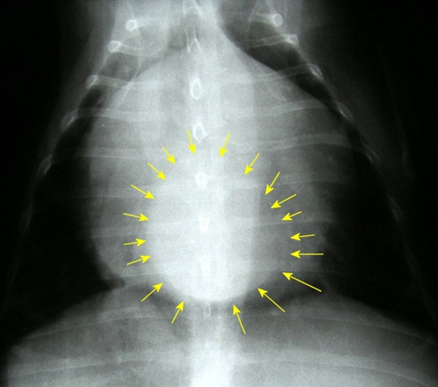 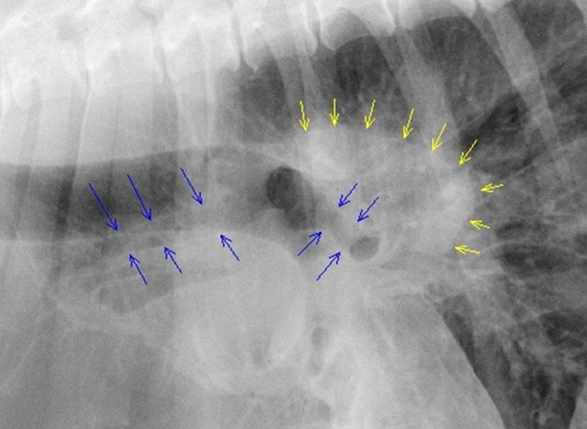 Mediastinální lymfadenopatie
Dorzoventrální rozšíření kraniálního mediastina opacitou měkké tkáně  ventrálně od trachey
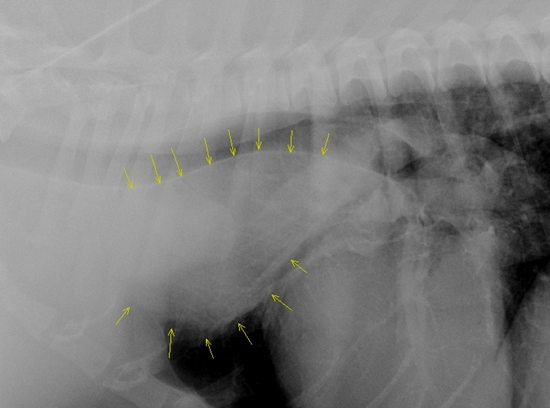 Maligní histiocytóza
Hilární a mediastinální lymfadenopatie (často s konsolidací plicních laloků)
BSP, FCR, RTW
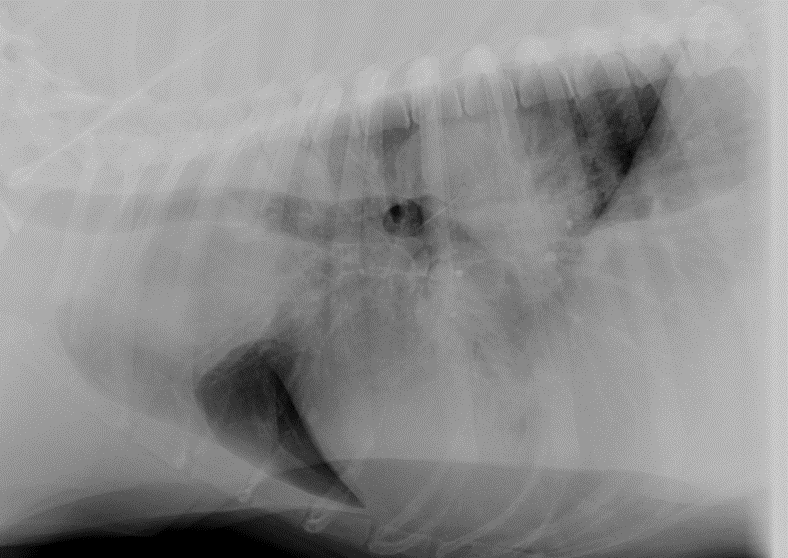 Sternální lymfadenopatie
Svodná oblast pro hrudní stěnu a peritoneální dutinu 
Selektivní sternální lymfadenopatie = vyšetření dutiny břišní
Dif. dg.:
neoplazie
chronické záněty
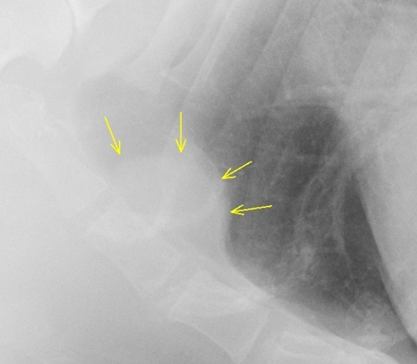 Sternální lymfadenopatie
Kalcifikace v mízních uzlinách
Dif. dg.:
histoplazmóza (endemické oblasti) – kalcifikace ve fázi  hojení (následek prodělané infekce)
aspirace baryové kontrastní látky a transport do mízních uzlin (viz obrázek)
Aspirace baryového kontrastu
Po 2 letech
Po 2 letech
Tekutina v mediastinu
Dif. dg.:
tuk v mediastinu
akutní systémová onemocnění
krvácení
hypoproteinémie
pravostranné srdeční selhání
chylomediastinum
neoplazie
tekutina z pleurálního prostoru u fenestrujícího mediastina
Tekutina v mediastinu
Rtg. nález:
reverzní fisury – tvar klínu mezi plicními laloky, báze vycházející z mediastina a směrem k periférii se zúžuje
opacita měkké tkáně ventrálně pod srdeční siluetou
vymizení ventrálního ohraničení srdeční siluety
v DV projekci rozšíření kaudálního mediastina
Tekutina v mediastinu
Rtg. nález:
reverzní fisury (tvar klínu) mezi plicními laloky
báze vycházející z mediastina, směrem k periférii se zúžuje
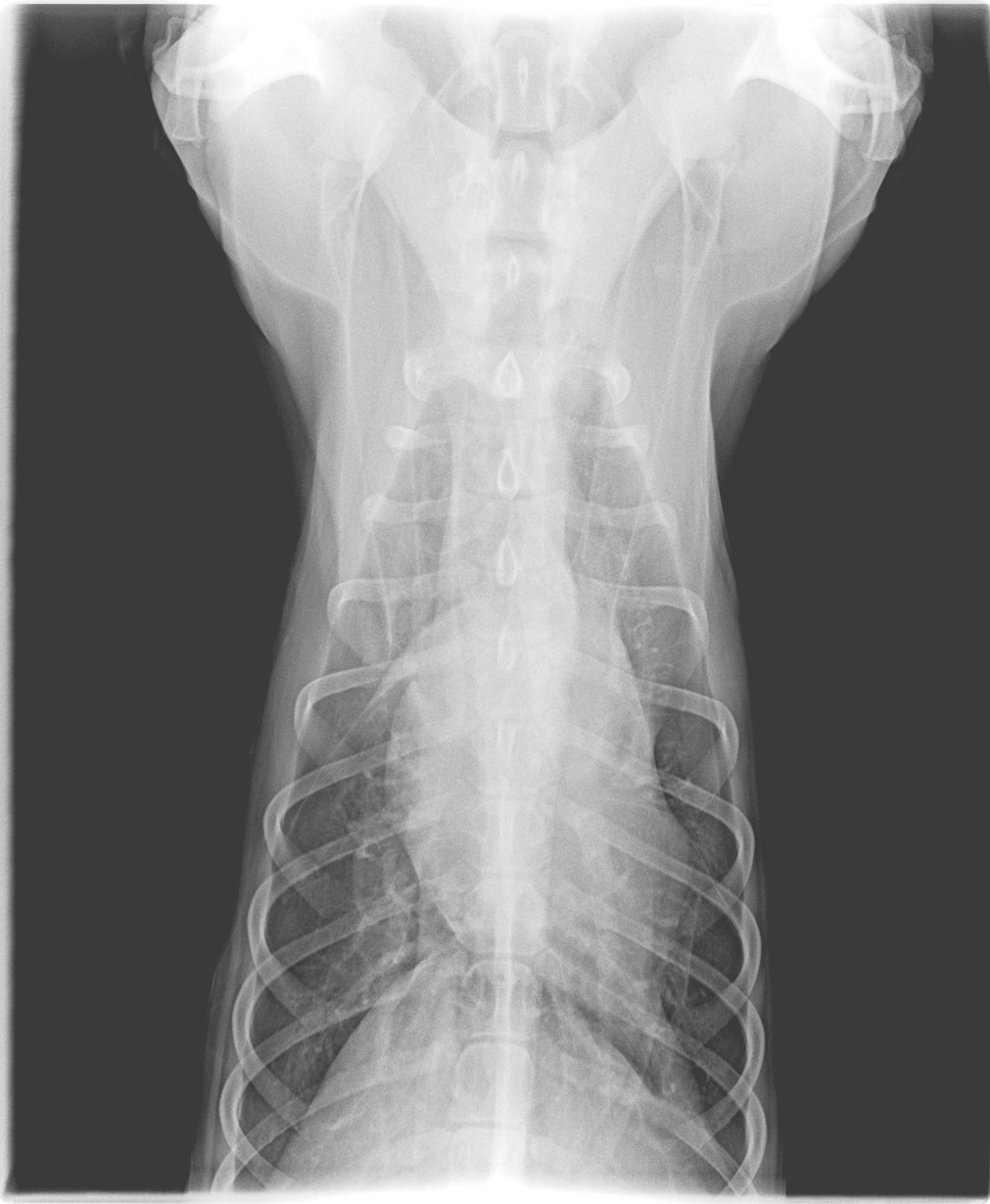 Tekutina v mediastinu
Rtg. nález:
DV projekce – rozšíření kaudálního mediastina
vymizení ventrálního ohraničení srdeční siluety
opacita měkké tkáně ventrálně pod srdeční siluetou
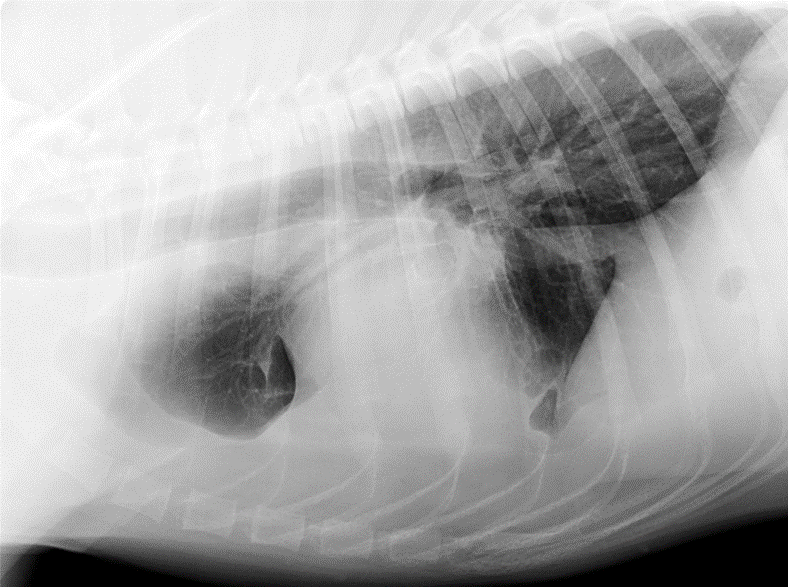 Pneumomediastinum
Rtg. nález:
vizualizace struktur v kraniálním mediastinu (cévy, vnější povrch jícnu a trachey)
někdy podkožní emfyzém
volný plyn může postupovat kraniálně i kaudálně (= do retroperitoneálního prostoru podél aorty)
Pneumomediastinum
Dif. dg.:
iatrogenní
následek transtracheální aspirace
hyperinsuflace plic při pozitivní tlakové ventilaci plic
rozšíření plynu z oblasti krku
perforující poranění měkkých tkání v oblasti krku
perforace trachey/jícnu/hrtanu
infekce měkkých tkání plyn produkujícími bakteriemi
rozšíření plynu z bronchů a plic
Pneumomediastinum
Dif. dg.:
ruptura stěny bronchu (torze plicního laloku, tlakem na hrudník při uzavřené epiglottis)
spontánní pneumomediastinum (chrti)
sekundárně při těžké dyspnoi
emfyzematózní mediastinitida
rozšíření z pneumoretroperitonea
Pneumomediastinum
Pneumomediastinum
Imitace pneumomediastina
Hubený jedinec s hlubokým úzkým hrudníkem
Imitace pneumomediastina
Vizualizace cév v kraniálním mediastinu a v. azygos
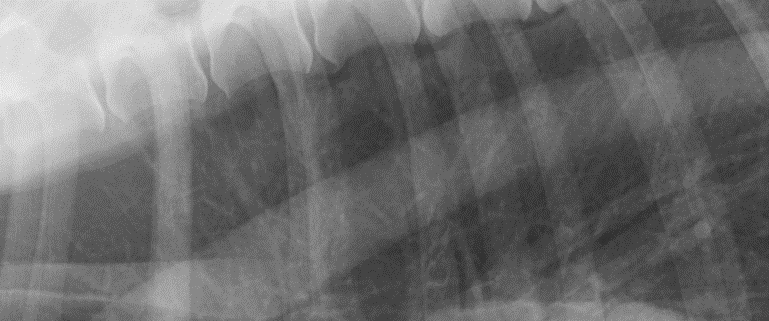 Zadní dutá žíla (VCCd)
Hodnotíme její náplň (průměr)
Průměr ovlivněn změnou nitrohrudního tlaku při dýchání
Hodnocení:
subjektivní:
snížená náplň (hypovolémie)
zvýšená náplň (dilatace)
objektivní:
tři typy měření (v porovnání s okolními strukturami)
fyziologicky do 1,5
Zadní dutá žíla
Průměr ovlivněn změnou nitrohrudního tlaku při dýchání
Zadní dutá žíla (VCCd)
Dif. dg. snížené náplně VCCd:
hypovolemie (šok/dehydratace/anémie/krvácení/hypoadrenokorticismus)
tenzní pneumotorax
během anestezie (pacient na umělé plicní ventilaci)
Zadní dutá žíla (VCCd)
Dif. dg. dilatace zadní duté žíly:
pravostranné srdeční selhání
valvulární insuficience (trikuspidální)
srdeční červivost (dirofilarióza, angiostrongylus)
plicní hypertenze (tromboembolie, chronické onemocnění plic, idiopatická)
onemocnění perikardu
neoplazie (pravého srdce, VCCd)
stenóza VCCd
Zadní dutá žíla (VCCd)
Snížená náplň VCCd
Dilatace VCCd
Zadní dutá žíla – měření dilatace
3 typy měření k určení míry dilatace VCCd:
VCCd x Ao > 1,5
VCCd x obratel > 1,5
VCCd x 4. žebro > 3,5
Fyziologicky do 1,5
Zadní dutá žíla – měření dilatace
VCCd x obratel >1,5
VCCd x 4. žebro > 3,5
Zadní dutá žíla – měření dilatace
VCCd x Ao >1,5
Trachea
Měření průměru trachey – krční část:
průměr krční části trachey = cca průměru laryngu
Trachea
Měření průměru hrudní části trachey:
kraniální okraj 1. žebra ke kraniálnímu okraji manubrium sterni
kolmice k lumen trachey probíhající 1. žebrem
Trachea = cca min. 20 % vstupu do ATCr (21 ± 0,3 %)
Brachycefalická plemena  min. 16 % (16 ± 0,3 %)
Buldok min. 12 % (11 ± 0,3 %)
Pozice trachey
Vliv polohování a fixace pacienta
Trachea hákovitě zahnutá – variabilita normálního nálezu (vlivem ventroflexe krku)
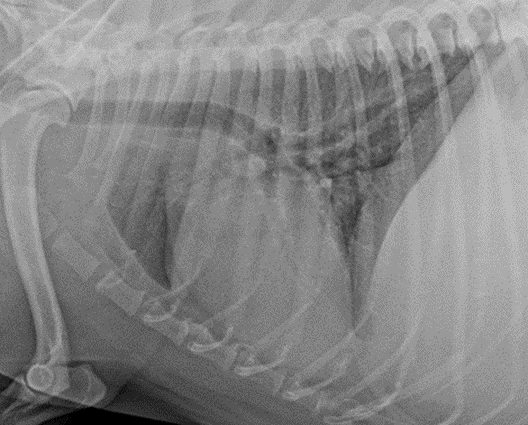 Pozice trachey – variabilita normálního nálezu
Normální polohování
Pozice trachey při ventrolfexi krku
Pozice trachey – variabilita normálního nálezu
Kalcifikace chrupavčitých prstenců
Variabilita normálního nálezu u geriatrických jedinců
Časté u chondrodystrofických plemen
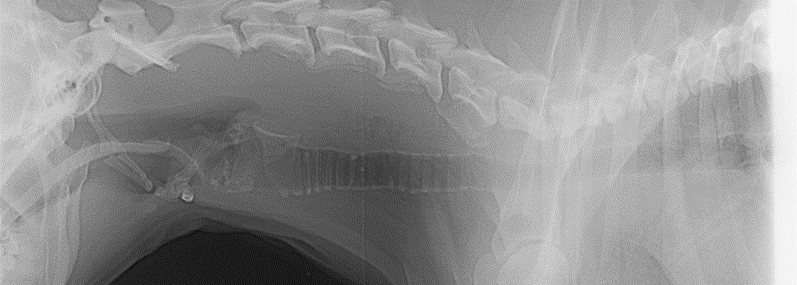 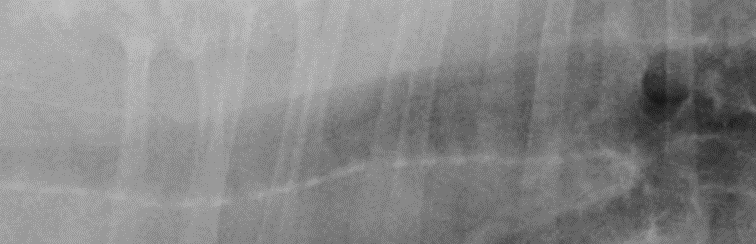 Zúžení lumen trachey
Dif. dg.:
tracheální kolaps
hypoplazie trachey
superpozice jícnu nebo m. longus colli
těžká tracheitida
krvácení do submukózy (otrava rodenticidy)
vnější komprese masou nebo okolní strukturou
stenóza trachey
Tracheální kolaps
Obvykle miniaturní plemena psů
Kongenitální x získaný

Rtg. diagnostika/nález: 
dynamický stav – nutné rtg. obou fází respiračního cyklu
LL dx. – nádech, výdech, příp. tangenciální projekce do ATCr
inspirační rtg. – detekce kolapsu krční části trachey
exspirační rtg. – detekce kolapsu hrudní části trachey
Tracheální kolaps
Dle míry kolapsu lumen trachey rozlišujeme čtyři stupně: 
I. stupeň – do 25 % (redundantní tracheální membrána ??)
II. stupeň – do 50 %
III. stupeň – do 75 %
IV. stupeň – 100 %
Tangenciální kraniokaudální projekce do ATCr
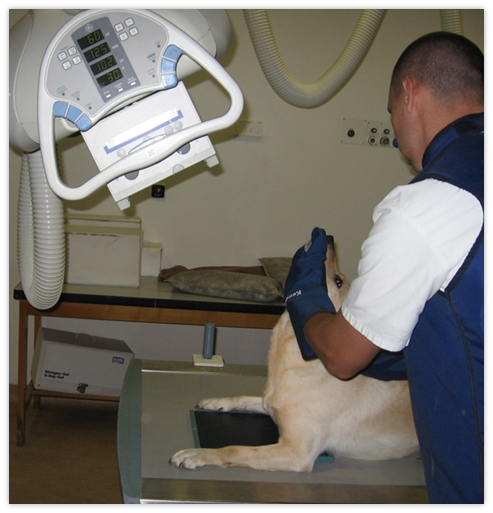 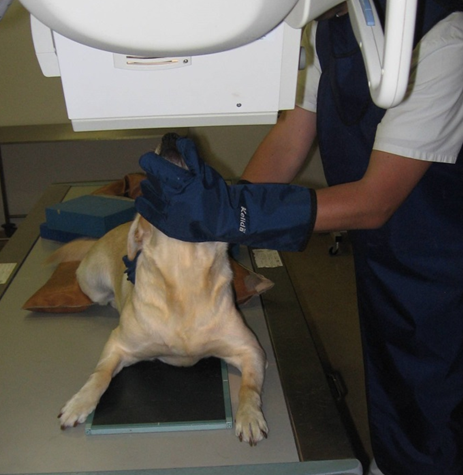 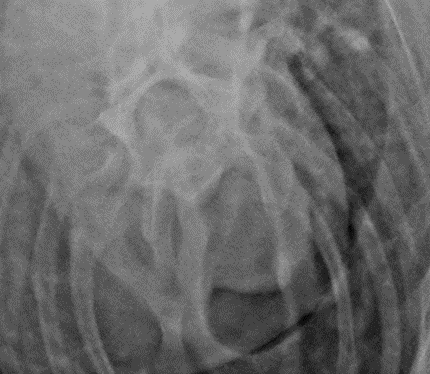 Tracheální kolaps – krční část trachey
Inspirium
Exspirium
Tracheální kolaps – hrudní část trachey
Inspirium
Exspirium
Tracheální kolaps – malacie trachey
Narušená rigidita chrupavek trachey
Paradoxní rozšíření trachey v inspiriu
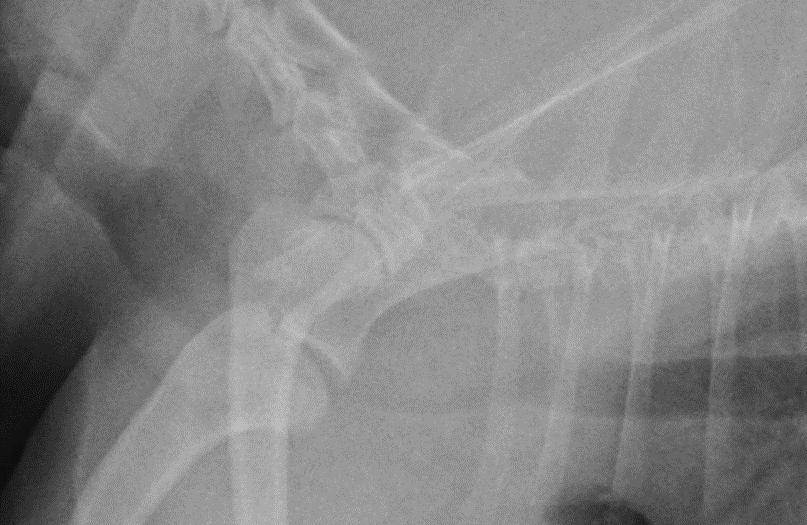 Tracheální kolaps (?)
Redundantní tracheální membrána?
Superpozice jícnu?
Superpozice m. longus colli?
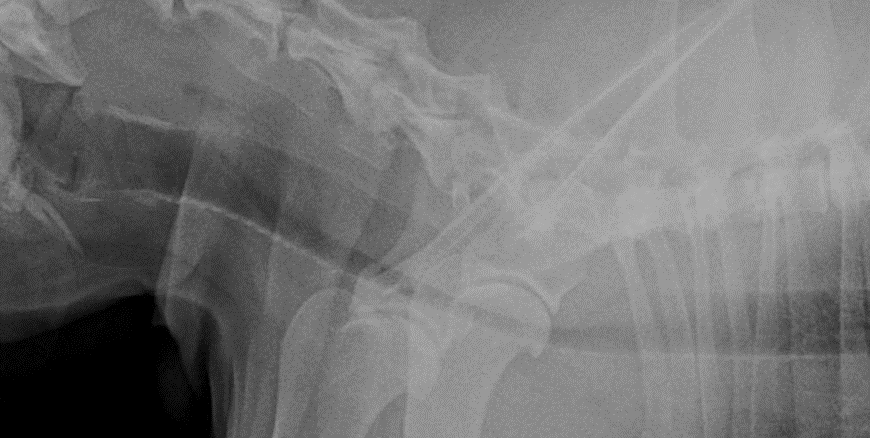 Tracheální kolaps
jícen
RTM
Trachea
Trachea
Jícen
Jícen
Trachea
Trachea
Redundantní tracheální membrána
Jícen
Trachea
Trachea
Tracheální kolaps
Kolaps principielních bronchů
Zvětšené levé atrium – komprese levého kaudálního principielního bronchu
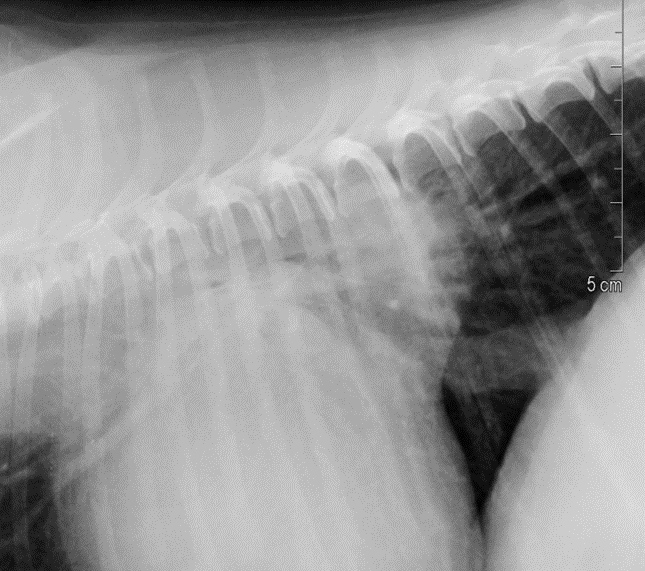 Hypoplazie trachey
Zúžené lumen trachey v celém jejím průběhu, bez ohledu na fázi respiračního cyklu
Při opakovaných vyšetřeních (s časovým zpožděním) – beze změn
Brachycefalická plemena, bulmastif (ojediněle LR, výmarský ohař, německý ovčák, baset)
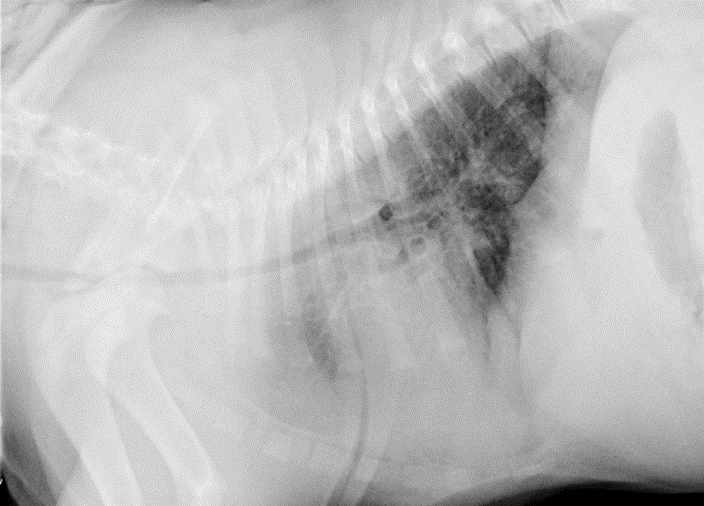 Zúžené lumen trachey
Změna průměru trachey v průběhu času (opakovaná vyšetření s časovým zpožděním)
Dif. dg.:
těžký zánět trachey (vzácně)
submukózní krvácení
FIP
Dilatace trachey
Normální nález u chondrodystrofických plemen (velký pes na krátkých nohách)
Lumen trachey – změna opacity
Neoplazie:
Ca – osteochondrom, hamartom, osteosarkom, mastocytom, leiomyom, fibrosarkom, plazmocytom, infiltrativní tumory
Fe – lymfom, adenokarcinom
Granulom/absces
Polyp
Aspirace cizího tělesa
Lumen trachey – změna opacity
Lumen trachey – změna opacity
Aspirace cizího tělesa
Aspirace cizího tělesa
Lumen trachey – změna opacity
Ca
Oslerus osleri
Tvorba granulomatózních nodulů v kaudální části trachey – bifurkace trachey, oblast principielních bronchů
Rtg. nález:
masy prominující do lumen trachey, bronchů
Perforace/ruptura trachey
Výrazný podkožní emfyzém
Pneumomediastinum
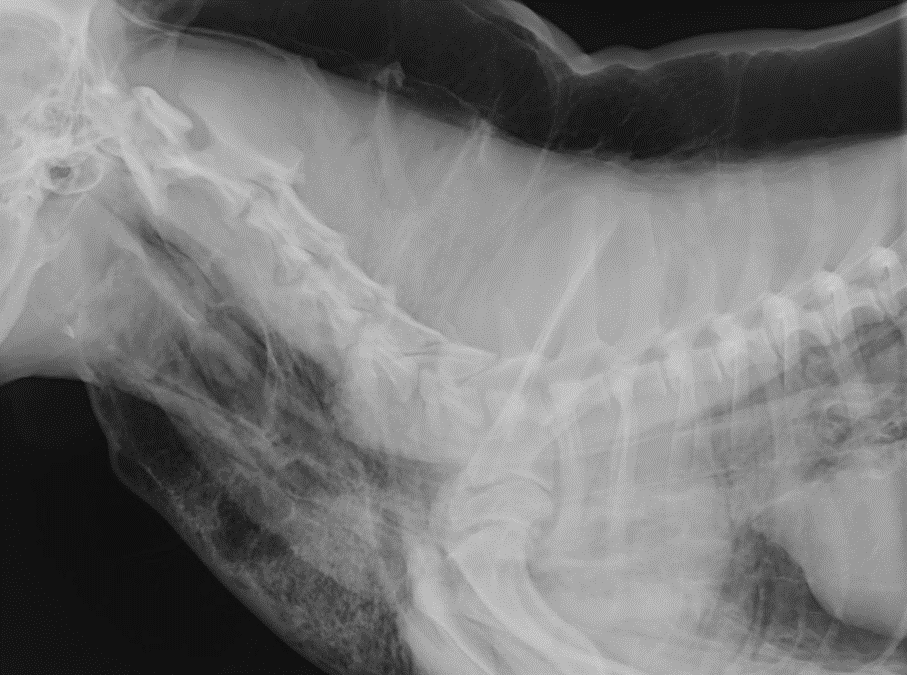 Jícen
Ve většině případů fyziologicky rtg. nezřetelný
Výjimky považované za variabilitu normálního nálezu:
malé množství plynu v jícnu kaudálně za kraniálním jícnovým svěračem a kraniálně před srdeční bází (kraniálně před bifurkací trachey)
LL sin. projekce – vizualizace kaudálního úseku hrudní části jícnu
redundantní jícen u brachycefalických plemen (lokalizace v oblasti ATCr)
v sedaci/celkové anestezii dochází k myorelaxaci svaloviny jícnu a k jeho dilataci
přechodná distenze jícnu (aerofagie)
Jícen
Fyziologicky rtg. nezřetelný
Výjimka – LL sin. projekce
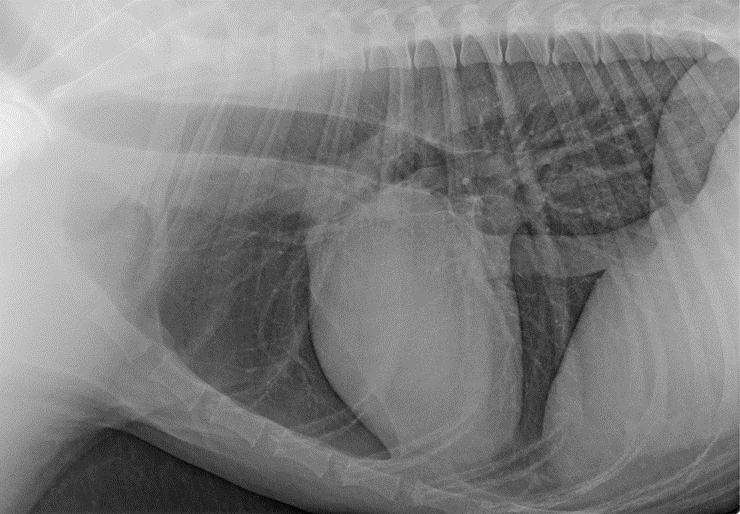 Jícen
Malé množství plynu v krční části jícnu
Malé množství plynu v hrudní části jícnu
Jícen
LL sin. projekce
Vizualizace kaudálního úseku hrudní části jícnu
Variabilita normálního nálezu
Jícen
LL dx. projekce
Brachycefalická plemena
Redundantní jícen (lokalizace v oblasti ATCr)
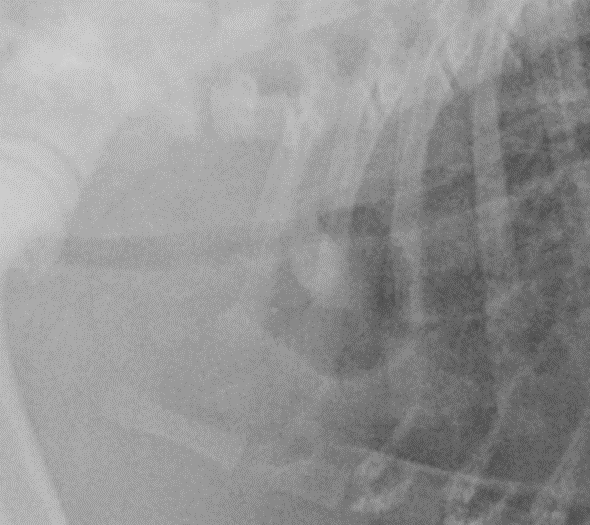 Jícen
LL dx. projekce
Sedovaný pacient
V sedaci a v celkové anestezii dochází k myorelaxaci svaloviny jícnu a k jeho dilataci
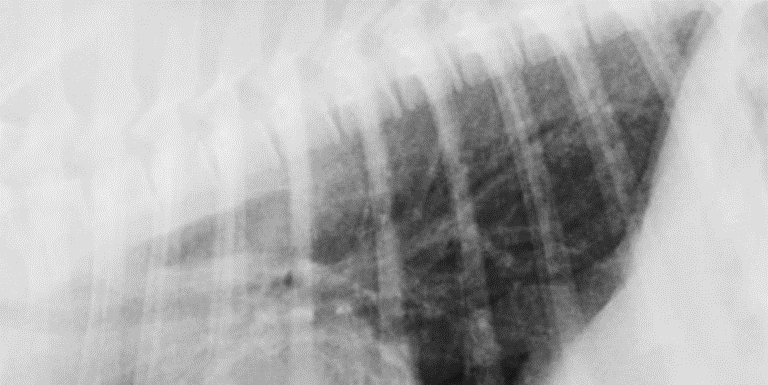 Jícen
LL dx. projekce
Polypnoický/excitovaný pacient
Detekce plynu v jícnu
Často spojené i s aerofagií a plynatým GIT
Dilatace jícnu plynem a aerofagie – rtg. nález u torze žaludku!
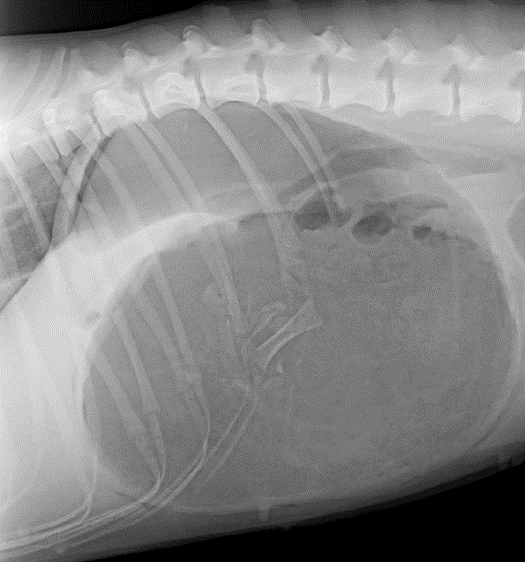 Rtg. interpretace patologií jícnu
Přímé rtg. známky patologie jícnu:
dilatace jícnu:
lokalizovaná x generalizovaná
transientní x permanentní
dilatace jícnu opacitou měkké tkáně/mineralizací/plynem
rozšíření mediastina
dislokace okolních struktur (trachea)
tracheální (tracheoezofageální) pruh (přítomnost plynu v jícnu)
Rtg. interpretace patologií jícnu
Nepřímé rtg. známky postižení jícnu:
pneumomediastinum
aspirační pneumonie
pleurální efuze
spondylitida (Spirocerka lupi)
Tracheální pruh
LL projekce
Rtg. příznak přítomnosti plynu v jícnu
Superpozice ventrální stěny jícnu a dorzální stěny trachey vytvářející falešný dojem pneumomediastina
Vizualizace kaudálního úseku hrudní části jícnu
Fyziologická:
projekce LL sin.
Patologická:
projekce LL dx.
gastroezofageální reflux
ezofagitida kaudální úseku hrudní části jícnu
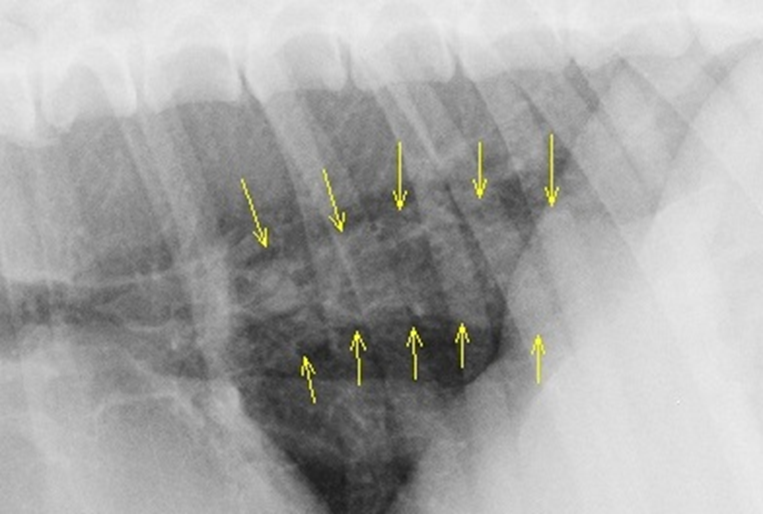 Megaezofagus
DV/VD projekce
Rtg. nález:
plynem distendovaný jícen 
tenká radioopakní linie reprezentující stěnu jícnu
Megaezofagus
LL projekce
Rtg. nález:
plynem distendovaný jícen 
tenká radioopakní linie reprezentující stěnu jícnu
ventrální elevace trachey
Megaezofagus
LL projekce
Dilatace jícnu zažitinou
Megaezofagus
LL projekce
Dilatace jícnu tekutinou
Megaezofagus
LL projekce
Dilatace jícnu plynem
Aspirační pneumonie (alveolární plicní vzor v pravém středním plicním laloku)
Megaezofagus
Transientní
Permanentní
Sedace/celková anestezie
Těžké infekce dýchacích cest (akutní tracheobronchitida)
Skluzná hiátová hernie
Vrozený
Získaný
Megaezofagus vrozený
Dif. dg.:
cévní prstenec (většinou kraniálně před obstrukcí)
hereditární (hrubosrstý foxteriér, malý knírač)
familiární (NO, ND, ZR)
kongenitální myastenie (JRT, špringršpaněl)
glykogen storage disease
hereditární myopatie (LR)
axonální neuropatie (NO)
Megaezofagus vrozený
LL projekce
Dominantní postižení krční části jícnu
Megaezofagus získaný – Dif. dg.
Idiopatický
Imunitně podmíněné myopatie a neuropatie (polymyositida, myastenia gravis, polyradikuloneuritida, SLE, polyneuritida, dermatomyositida)
Metabolické neuropatie/myelopatie
Hypoadrenokorticismus
Hypotyreóza
Kortikoidy indukovaná polymyopatie
Diabetes mellitus/hyperinsulinémie
Urémie
Megaezofagus získaný – Dif. dg.
Toxické neuropatie:
organofosfáty, intoxikace těžkými kovy, inhibitory cholinesterázy, herbicidy, botulismus
Sekundárně následkem:
refluxní ezofagitidy
cizího tělesa v kaudální části jícnu
GDV
onemocnění mozku, dysautonomie
hypertrofické muskulární dystrofie
deficience thiaminu
Cizí těleso v jícnu
Většinou dobře detekovatelné i na nativních rtg. snímcích
Cizí tělesa (CT) hůře nebo prakticky vůbec rtg. nedetekovatelná:
rybí kosti, chrupavka
dřevěná párátka/špejle od špízu
Predilekční místa:
krční část jícnu (přechod hltan – kraniální jícnový svěrač)
kraniálně před ATCr
nad srdeční bází
kraniálně před bránicí
Cizí těleso v jícnu
Komplikace spojené s přítomností CT v jícnu:
ezofagitida/periezofagitida
striktury jícnu
perforace/nekróza stěny jícnu
(pneumomediastinum)
aspirační pneumonie
Cizí těleso v jícnu
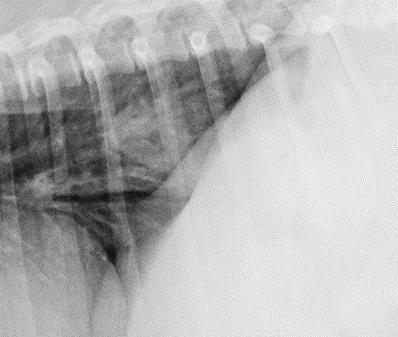 Cizí těleso v jícnu
DV/VD projekce
LL projekce
Cizí těleso v jícnu
CT kraniálně před ATCr
CT dorzálně nad srdeční bází
Cizí těleso v jícnu
Detekce radioopakního materiálu (opacity kosti) v krční části jícnu (kaudálně za horním jícnovým svěračem)
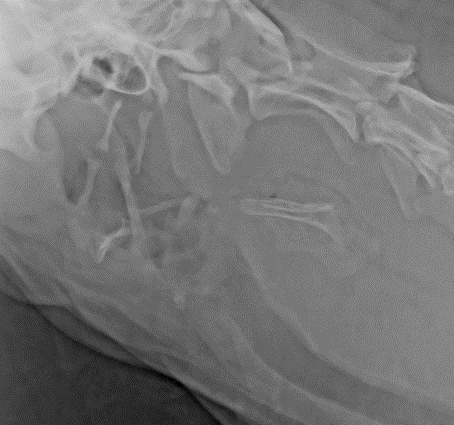 Ezofagitida jícnu
Zvýšená opacita plicního pole v oblasti jícnu
Jícen dilatovaný po celé své délce opacitou měkké tkáně/tekutiny
Striktura jícnu
Často sekundárně jako následek anestezie nebo ezofagitidy po cizích tělesech
Cizí těleso v jícnu
Radioopakní cizorodý materiál v oblasti hltanu a krční části jícnu
Nutné vždy rentgenovat celý krk a oblast hltanu
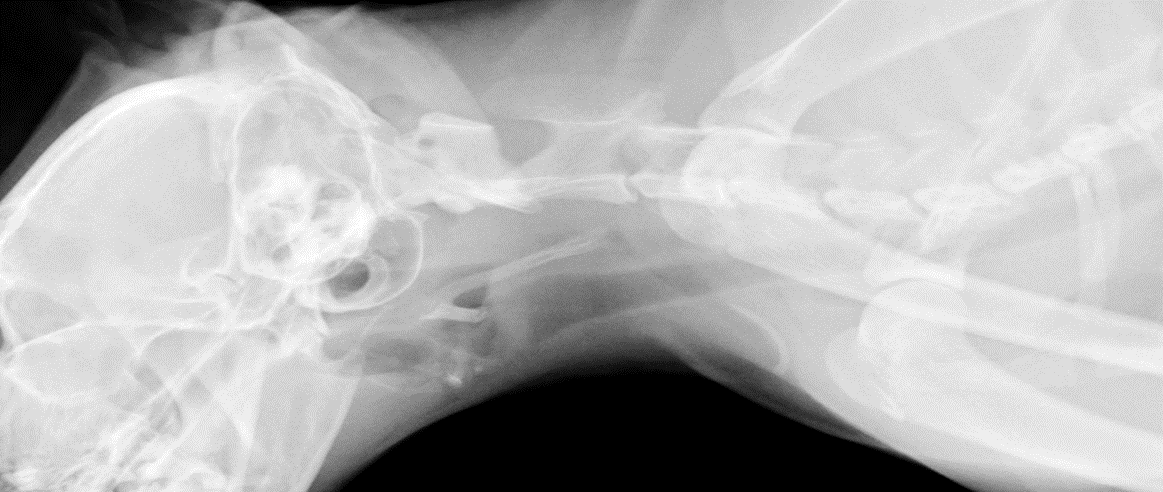 Cizí těleso v jícnu
Cizí těleso v hltanu
Radioopakní cizorodý materiál kulovitého tvaru v oblasti hltanu – vizualizace jeho stěny a v lumen opacity plynu
Tenisák
Jaké cizí těleso vidíte v jícnu?
Jehla
Kuřecí kost
Žádné

Žádné
Imitace cizího tělesa
Superpozice ušního boltce
Šikmá poloha hlavy způsobuje superpozici ušního boltce přes hltan a kraniální část jícnu
Správné polohování
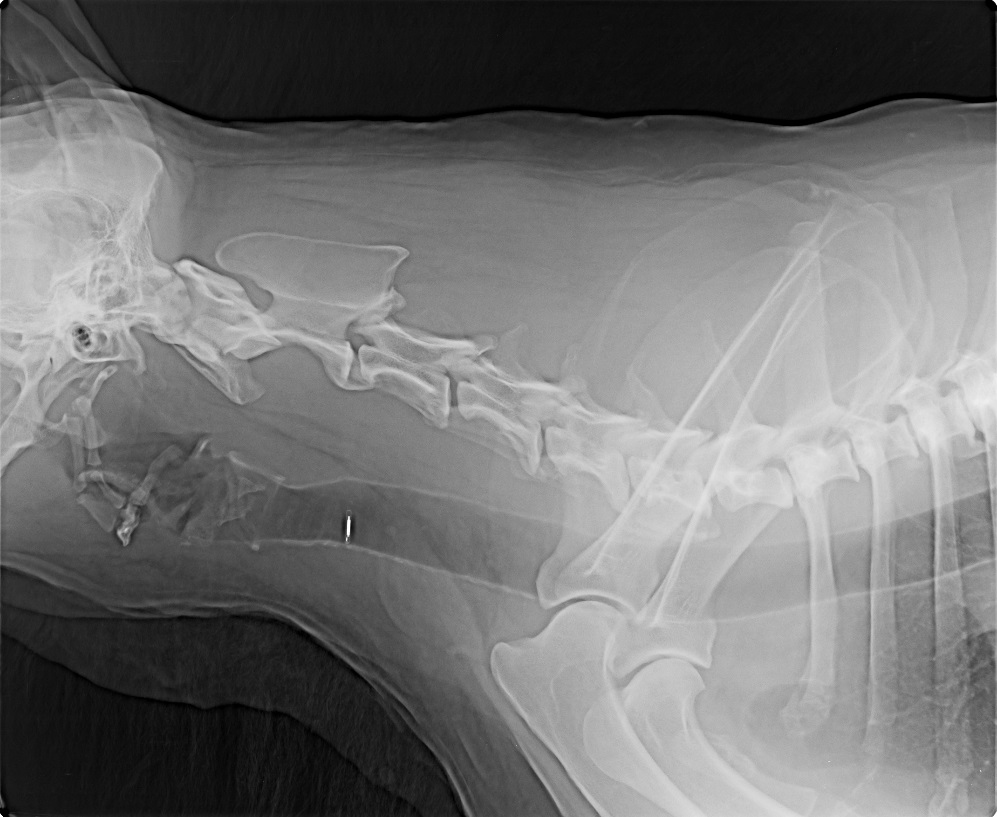 Kontrastní ezofagografie
Kontrastní ezofagografie – posouzení morfologie jícnu
Dynamická kontrastní studie – posouzení funkce jícnu
Indikace:
podrobnější zhodnocení nativního rtg. nálezu
anamnéza typická pro onemocnění jícnu, ale normální nativní rtg. nález
posouzení polohy jícnu
Kontrastní ezofagografie
Kontrastní ezofagografie
(Relativní) kontraindikace:
těžká regurgitace/dysfagie → ZVÝŠENÉ RIZIKO ASPIRACE → nepoužívat JODOVÝ IONICKÝ KONTRAST! – riziko edému plic
podezření na perforaci → nepoužívat BARYOVÝ KONTRAST (riziko granulomatózní mediastinitis)
Posouzení funkce (motility) jícnu
Segmentální hypomotilita jícnu
Ideálně pod skiaskopickou kontrolou
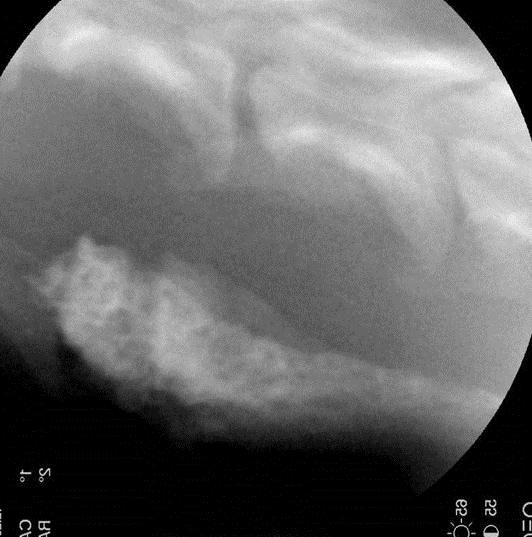 Kontrastní ezofagografie
Kontrastní látky:
baryová pasta (70%)
baryová suspenze (30%)
baryová suspenze + potrava
neionické jodové kontrastní látky (ředění 1:2 s fyz. roztokem)
Dávka 5 – 20 ml PO 
Sedace není potřebná
U nespolupracujících pacientů Acepromazin 0,05 – 0,1 mg/kg IV (max. 1 mg pro toto)
Kontrastní ezofagografie
suspenze
pasta
Kontrastní ezofagografie
Ca
Normální slizniční vzor
Longitudinální řasy
Kontrastní ezofagografie
Fe
Normální slizniční vzor
Vzhled „rybí kostry“ v  kaudální polovině hrudní části jícnu
Kontrastní ezofagografie
Jodový kontrast
Horší adheze ke sliznicím
Indikace – při podezření na perforaci jícnu
Kontrastní ezofagografie
Aspirace kontrastní látky
Únik kontrastní látky
Kontrastní ezofagografie
Aspirace kontrastní látky
Aspirace kontrastní látky
Perforace/ruptura jícnu
Únik kontrastní látky mimo jícen
Únik kontrastní látky mimo jícen
Cévní anomálie
Extramurální obstrukce jícnu 
Perzistující pravý aortální oblouk (PRAA) – nejčastější typ (95 %)
plemenná predispozice: NO, bostonský teriér, irský setr
Zdvojený aortální oblouk (komprese průdušnice → kašel)
Pravý aortální oblouk s aberantní a. subclavia dx.
Aortální oblouk s aberantní a. subclavia
Perzistující pravý ductus arteriozus nebo lig. arteriosum

Rtg. nález:
dilatace jícnu kraniálně před stenózou
Cévní anomálie
LL projekce
Dilatace jícnu kraniálně před stenózou
PRAA
DV/VD projekce:
Rtg. nález:
dilatace jícnu před srdeční siluetou (opacita dle obsahu)
absence stínu aortálního oblouku
rozšíření kraniálního mediastina (DV/VD)
dislokace trachey doprava
PRAA
LL projekce
Rtg. nález:
dilatace jícnu před srdeční siluetou (opacita dle obsahu)
zaškrcení jícnu v oblasti srdeční siluety
absence stínu aortálního oblouku
dislokace trachey ventrálně
PRAA
Fokální dilatace jícnu potravou a plynem kraniálně před srdeční bází
Elevace průdušnice vlevo od mediánní roviny (DV projekce)
LL projekce – fokální dilatace jícnu plynem
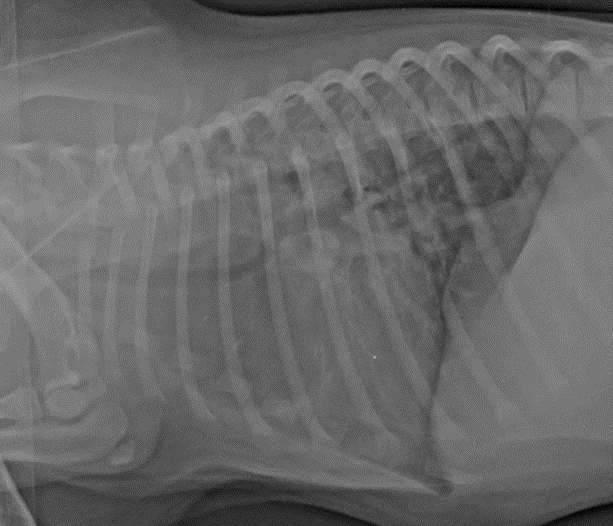 Kontrastní ezofagografie (Fe)
Nativní rtg. snímek
Baryová kontrastní látka
Kontrastní ezofagografie (Fe)
Nativní rtg. snímek
Baryová kontrastní látka